STAGE ACADEMIQUE: NATIONS, NATIONALISME ET NATIONALITES
Académie de Nice
MARS 2019
Sophie LE GUEN-VIRILLI
La Révolution Française et l’Empire: une nouvelle conception de la Nation
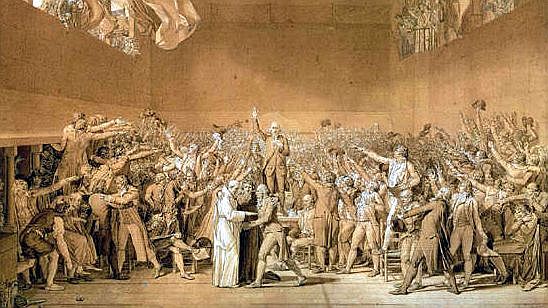 Serment du Jeu de paume, Jacques Louis David, Musée du château de Versailles
I)Qu’est ce que la nation?
II) Quelle place dans les programmes?
III)Une mise en œuvre pédagogique
IV) Passé/ Présent: une remobilisation autour des valeurs républicaines:
I) Nation : Quelle définition?
Nation: Etat dont les citoyens forment un peuple
                  un pouvoir souverain émanant du peuple
Nation : des apports nouveaux avec la période  révolutionnaire
L’idée de nation s’est imposée à partir d’institutions étatiques préexistantes ou a favorisé la construction d’Etats regroupant des populations précédemment dispersées sur plusieurs territoires
En France comme d’ailleurs en Angleterre, c’est l’action centralisatrice et unificatrice du pouvoir royal qui a contribué de manière décisive à l’émergence de la nation.
Mais le sentiment national s’est diffusé assez lentement: il faut attendre la guerre de cent ans pour souder les populations dans l’adversité et pour faire émerger l’identité nationale
Source WWW.vie -publique.fr/decouverte-institutions
Avec la révolution, la nation devient une notion juridique à part
Article 3 de la DDHC «  le principe de toute souveraineté réside essentiellement dans la Nation… »
La Nation devient alors la source des différents pouvoirs se substituant au droit divin. D’où la désignation des détenteurs du pouvoir par le biais de l’élection et le principe de l’égalité des citoyens devant la loi et les charges publiques.
Le peuple se constitue en corps politique et détient la souveraineté et cela modifie la conception de l’Etat en le soumettant au principe démocratique .
Etat et Nation sont associés .
Source WWW.vie -publique.fr/decouverte-institutions
Source: Pierre Nora, article nation, Guide républicain, Sceren, CNDP, 2004
II) La notion de Nation dans les programmes
Cycle 3 / cycle 4: Quels sont les éléments du programme  qui permettent la construction de la notion?
La notion de Nation  en première générale
«  Nations, empires, nationalités ( de 1789 aux lendemains de la première guerre mondiale) » 48 heures consacrés 
 Avec la Révolution française surgit une nouvelle conception de la nation reposant sur la citoyenneté, tandis que la France s’engage dans une longue recherche d’un régime politique stable 
Après les guerre révolutionnaires et napoléoniennes, le Congrès de Vienne ne peut empêcher le principe de nationalités de se diffuser en Europe jusqu’aux révolutions de 1848.
Source B.O 22 janvier 2019
La notion de nation en première technologique
« construire une nation démocratique dans l’Europe des monarchies et des empires : la France de 1789 aux lendemains de la 1ere Guerre mondiale » ( 24 heures) 
Montrer comment le pays avec la Révolution pose les bases d’une conception nouvelle de la nation.
Source B.O 22 janvier 2019
Histoire /4e: programme 2015
Thème I- le XVIII siècle: expansion, lumière et révolution 
Sous Partie 3 : la révolution française et l’Empire : nouvel ordre politique et société révolutionnée en France et en Europe
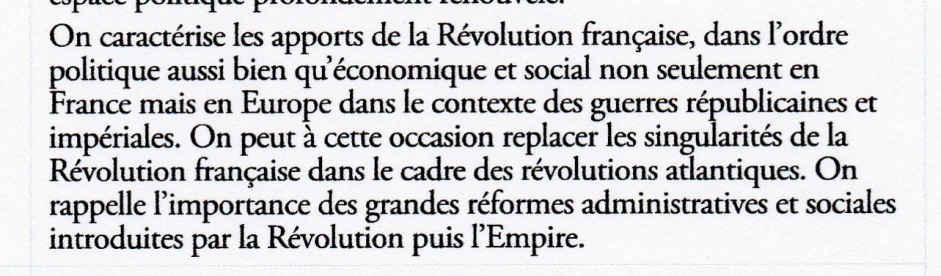 Histoire /1ere:Programme 2019
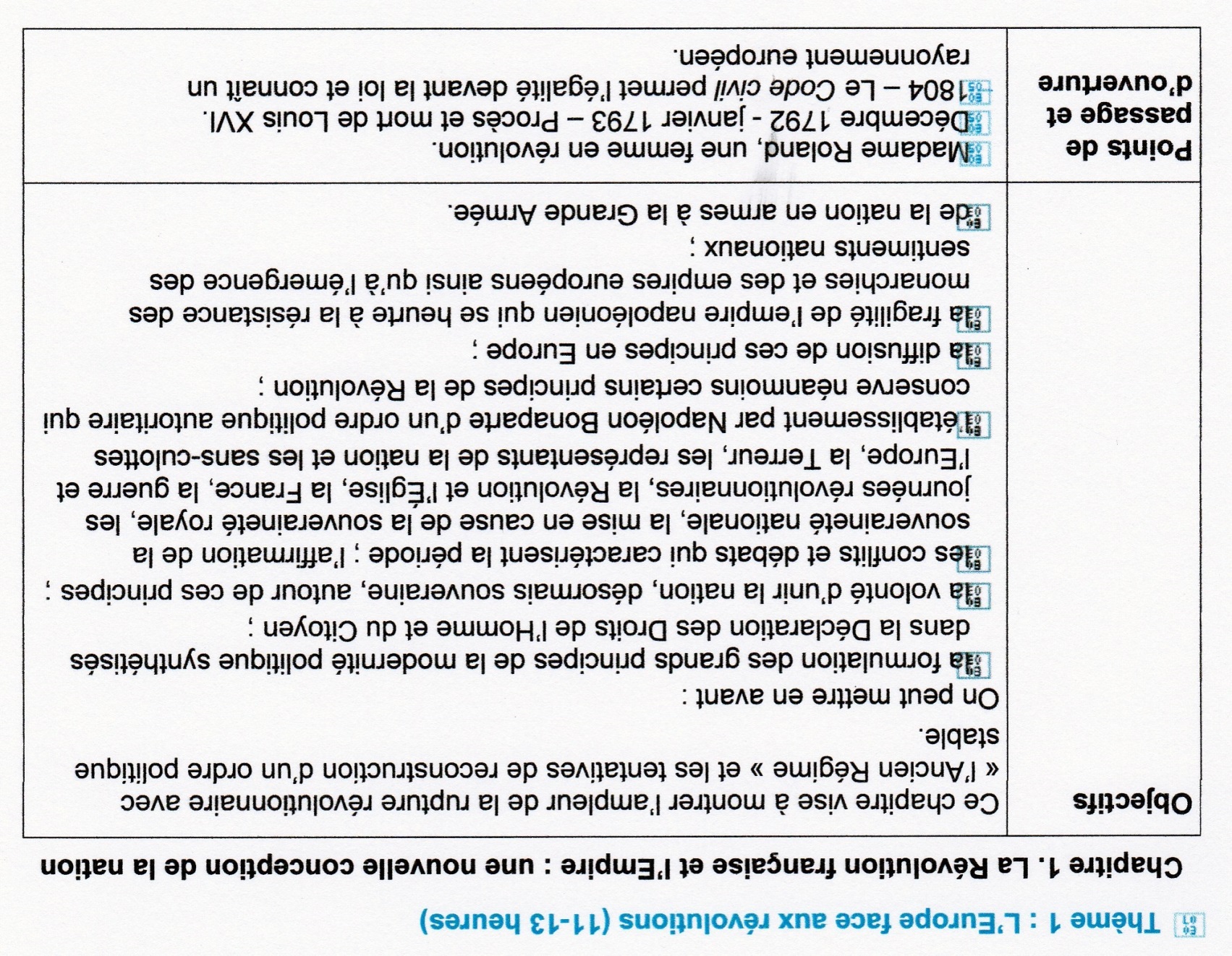 Comparaison ancien programme
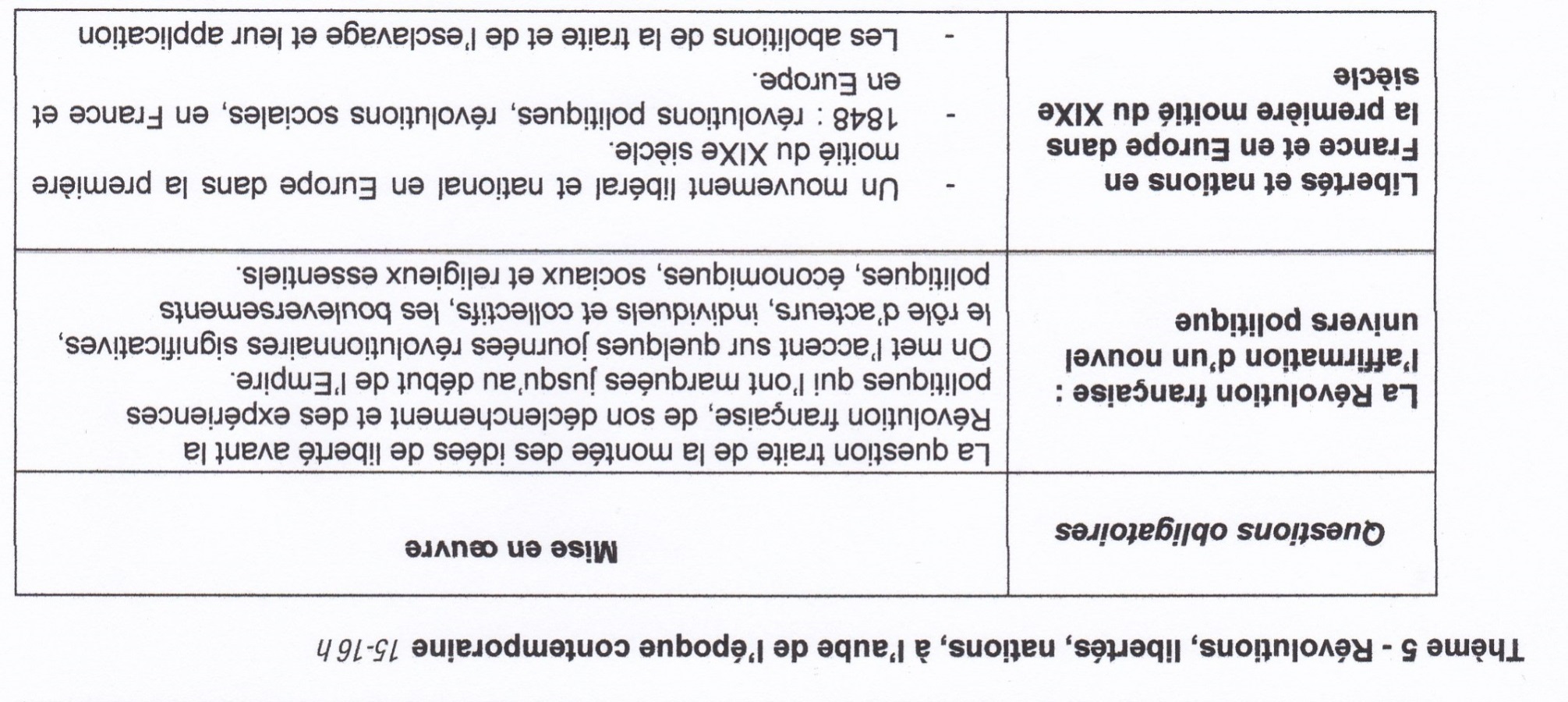 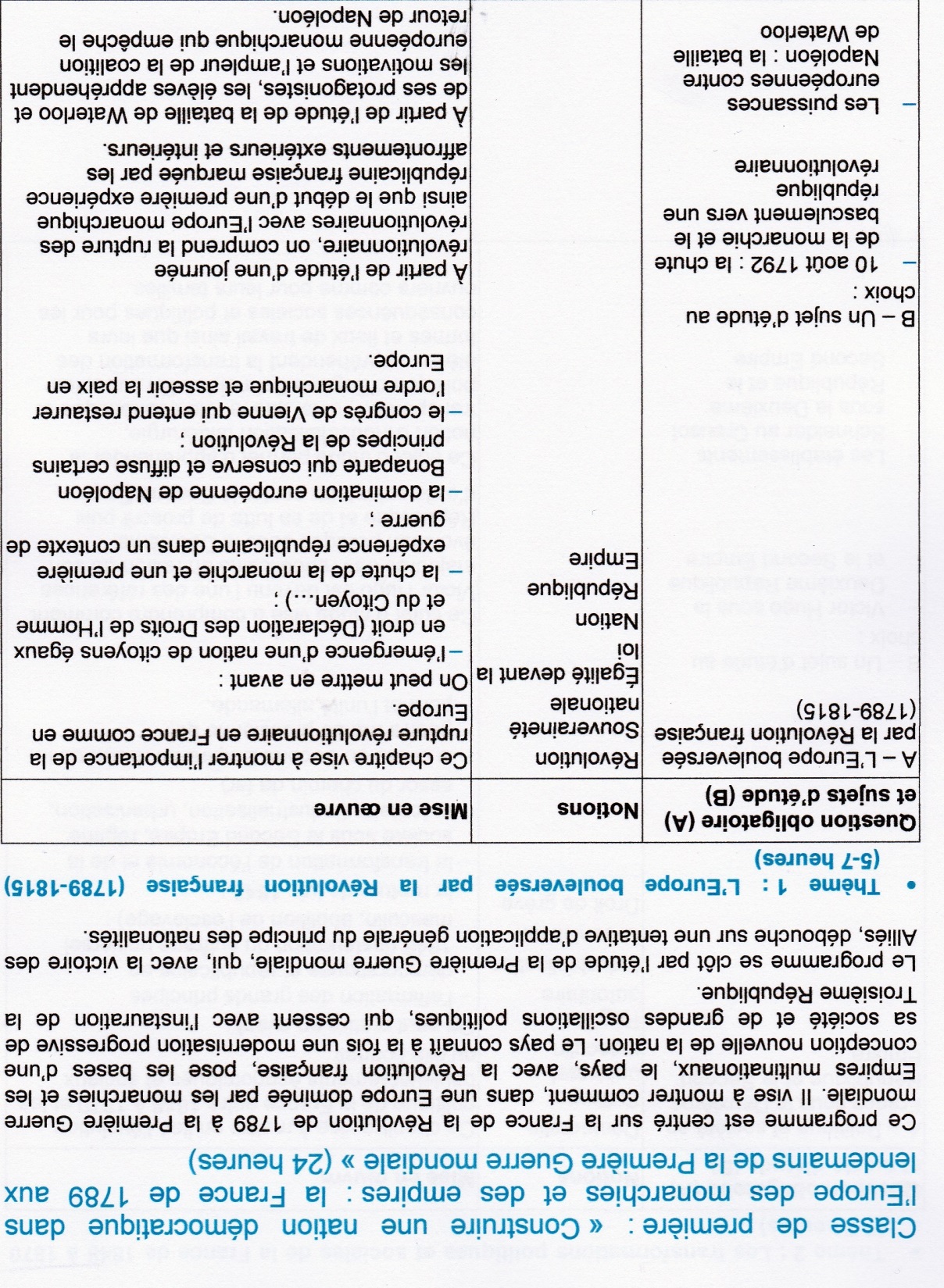 III) Une Mise en œuvre pédagogique
Comment appréhender la notion de la Nation à travers une journée révolutionnaire / évènement ?
La fête de la Fédération du 14 juillet 1790
Pourquoi ce choix?
1804- le code civil ( PPO)
Progressivité des compétences à maitriser
En classe de 4e:
Compétence: pratiquer différents langages en histoire et en géographie : support un extrait de film «  La révolution Française -les années Lumière 1789, Robert Enrico et Richard T. Heffron 1:34:52 -> 1 : 39 +iconographie
Réaliser une production graphique pour caractériser la fête de la Fédération et montrer la naissance du principe de souveraineté nationale et l’unité retrouvée
La Fête de la fédération( 14 juillet1790) C. THEVENIN, musée Carnavalet, Paris , huile sur toile, 127X 183 cm.
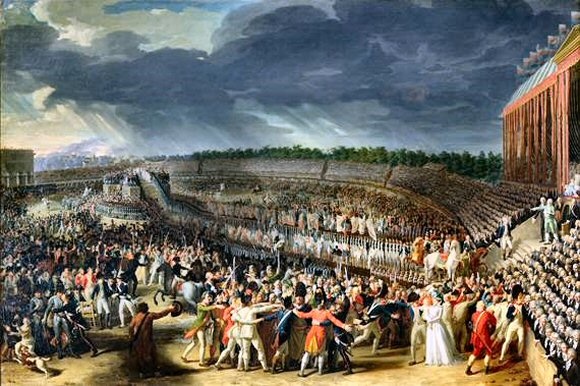 1
8
4
5
3
6
2
7
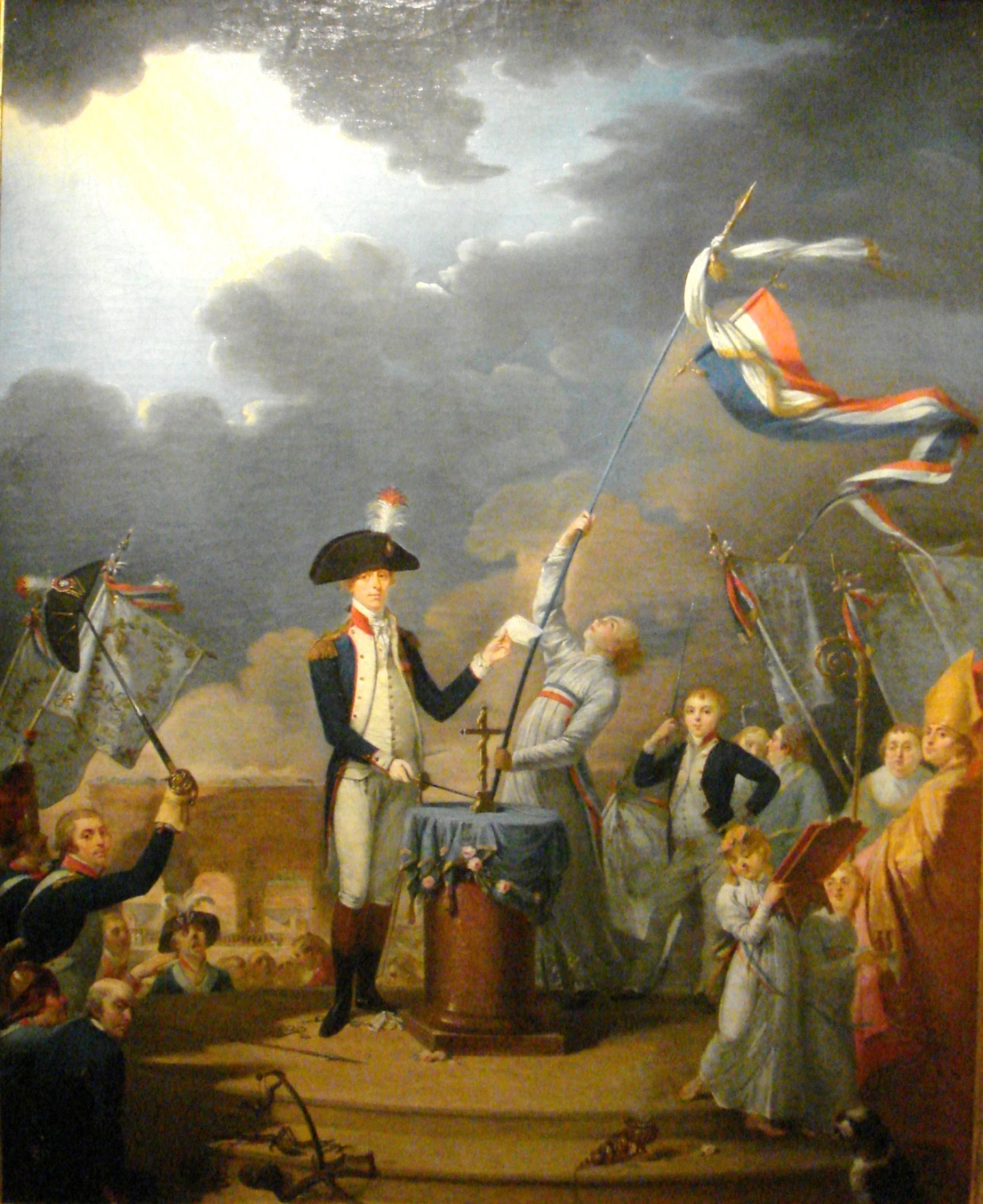 Serment de la Lafayette le 14 juillet 1790, peintre inconnu, 18e siècle, Musée de la révolution de Vizille
«  M De La Fayette est monté à l’autel. Là, au nom de toutes les gardes nationales de France, il a prononcé le serment suivant : « je jure d’être à jamais fidèle à ma nation, à la loi et au roi, de maintenir la constitution décrétée par l’assemblée nationale et acceptée par le roi… »
En classe de 1ere
Comment passer de la souveraineté royale à l’affirmation de la Nation souveraine ?
Capacités travaillées et méthodes
Utiliser le numérique: identifier et évaluer des ressources pertinentes en histoire :
A partir du site Pearltress: mise en commun de sources sélectionnées par les élèves afin constituer un corpus de 3 à 4 documents 
Conduire une démarche historique: construire et vérifier des hypothèses sur une situation historique: réaliser un oral ( exposé) ou production numérique
Les  préparatifs de la fête de la Fédération
Replacer la fête parisienne dans son contexte immédiat:
Parole du professeur
Décrire les travaux et l’ambiance  pour préparer le champ de Mars
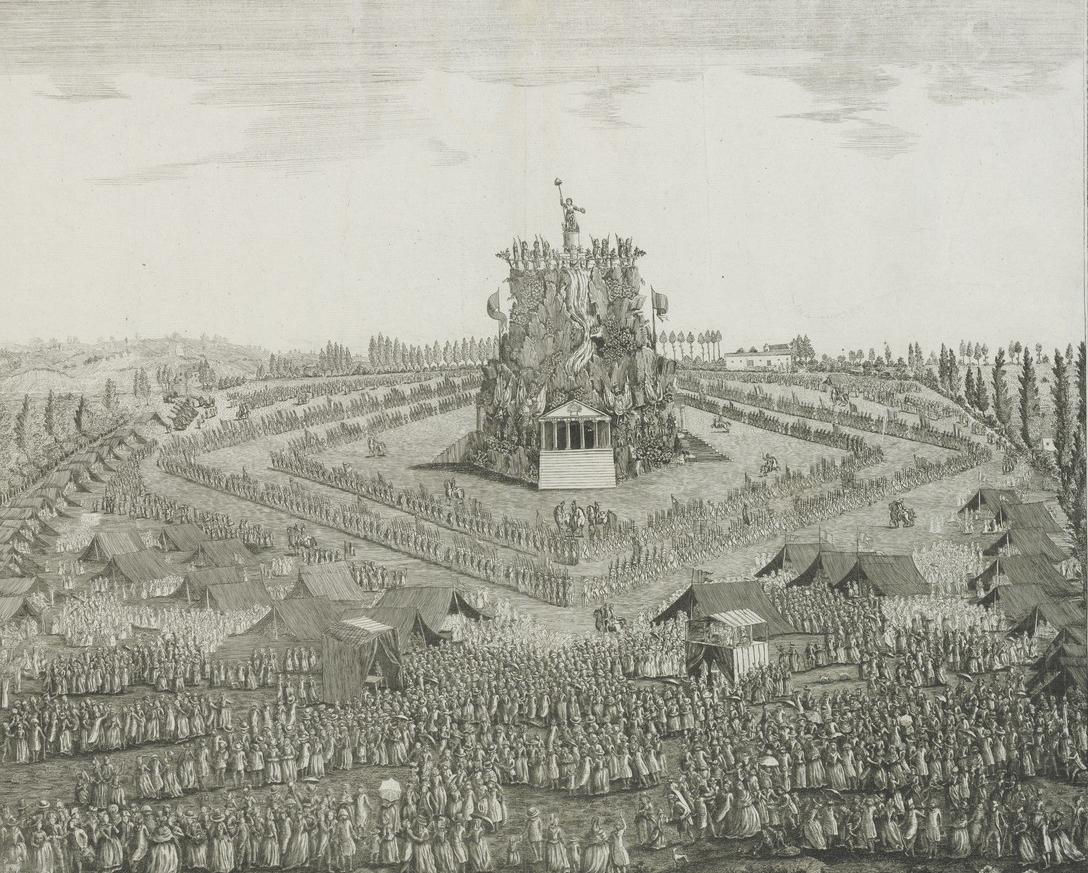 Le camp fédératif de Lyon, 30 mai 1790, BNF
« Nous, députés des détachements des différentes gardes nationales rassemblées sous les murs de Lyon, pénétrés de l'importance de la mission sacrée qui nous a été confiée par nos commettants, 
Jurons sur l'autel de la patrie, et en présence de l'Être suprême, de maintenir de tout notre pouvoir la Constitution du royaume, d'être fidèles à la nation, à la loi et au roi, d'exécuter et de faire exécuter les décrets de l'Assemblée nationale, sanctionnés ou acceptés par le roi. 
Nous jurons d'être inviolablement attachés à ce grand principe de la liberté individuelle, de protéger les propriétés particulières et les propriétés déclarées nationales, d'assurer la perception de tous les impôts ordonnés pour le maintien de la force publique, d'entretenir la libre circulation des subsistances dans toute l'étendue du royaume, de maintenir, partout où nous serons appelés, l'ordre et l'harmonie, sans lesquels les sociétés se détruisent au lieu de se perpétuer. 
Nous jurons enfin de regarder comme ennemis irréconciliables tous ceux qui tenteraient de porter atteinte à la nouvelle Constitution ; et nous reposant avec confiance sur la Providence qui soutient notre patriotisme, nous promettons de sacrifier nos fortunes et nos vies pour conserver à nos descendants cette liberté après laquelle nous soupirions depuis si longtemps. » serment de Lyon
Projet de la Fête de la Fédération à Paris
Ce discours fait suite à la lecture d’une adresse des citoyens de Paris à tous les français, rédigée par MM Bourtibonne, Pons de Verdun et Pastoret à l’assemblée nationale le 5 juin 1790.

«  Chers et braves amis, jamais des circonstances plus impérieuses n’ont invité tous les français à se réunir dans un même esprit, à se rallier avec courage autour de la loi et favoriser de tout leur pouvoir l’établissement de la Constitution. Nous ne sommes plus Bretons, ni Angevins, ont dit nos frères de la Bretagne et de l’Anjou; comme eux , nous disons: nous ne sommes plus parisiens, nous sommes tous français… »

                                                    Discours de Charon, président de la Commune de paris
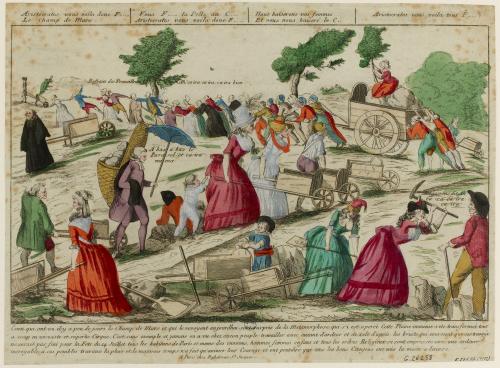 Semaine des brouettes, anonyme, eau forte, Musée Carnavalet, Paris
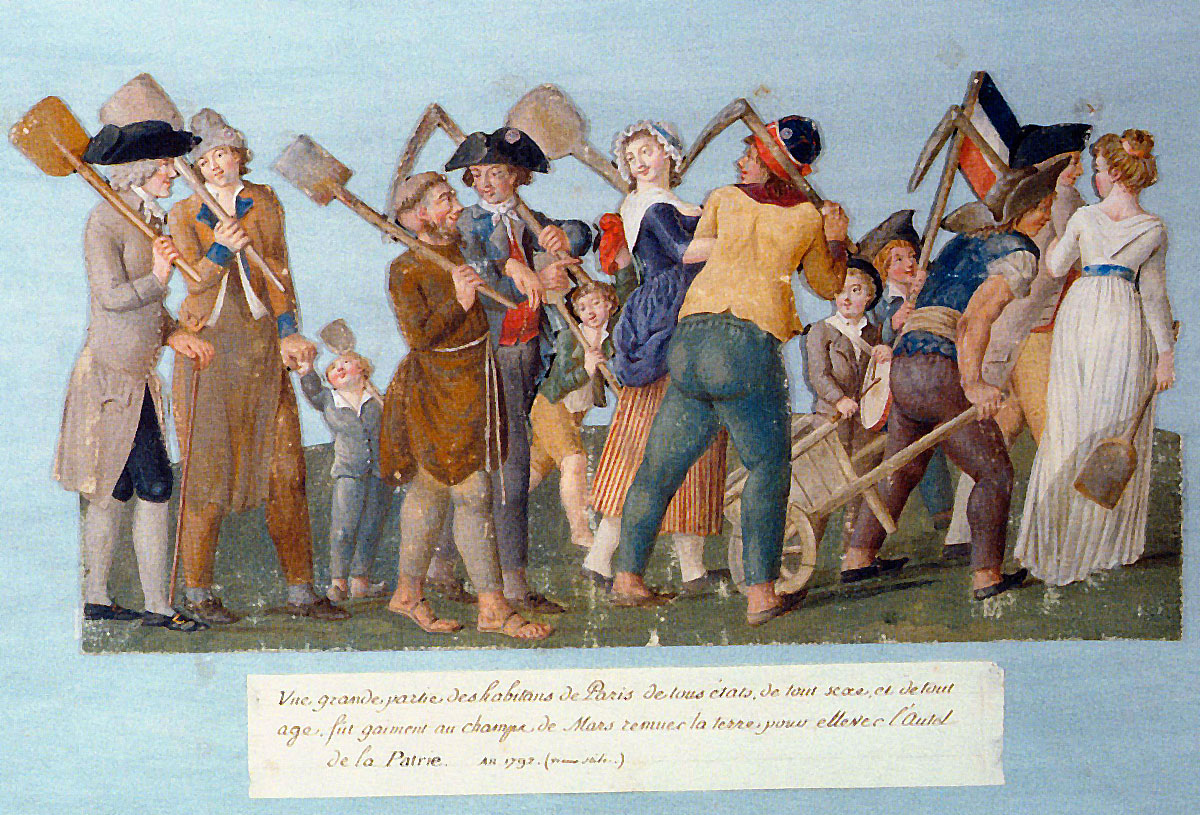 Jean baptiste LESUEUR, journées des brouettes, gouache sur carton découpé, Musée Carnavalet, Paris
Témoignage du baron Wilheim Von Wolzogen, architecte allemand résidant à Paris entre 1789 et 1791. il raconte les préparatifs de la fête de la fédération qui aboutissent aux « journées des brouettes »
«  Quoiqu’on eut embauché jusqu' à 15 000 travailleurs, il ne parut pas possible d’achever ces travaux , partie à cause de la négligence des ouvriers, partie à cause du manque de temps. Quelques citoyens, électrisés par leur patriotisme, prirent alors une pelle et partirent travailler à leur tour … »
Source: la fête de la fédération, sous la direction de pascal Dupuy, p 13
« La fête révolutionnaire »
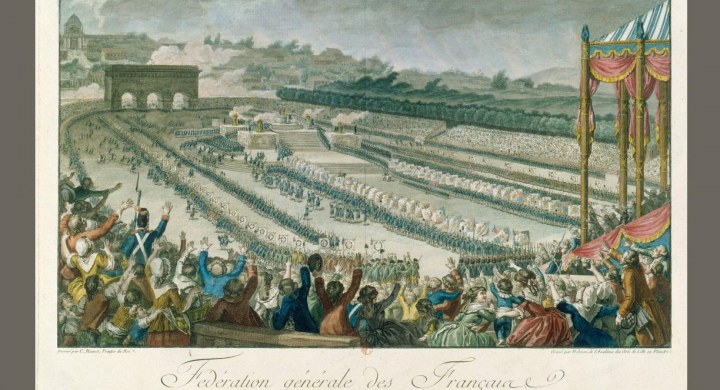 La fête de la Fédération. Charles MONNET (1732 - 1810) 1790 Bibliothèque nationale
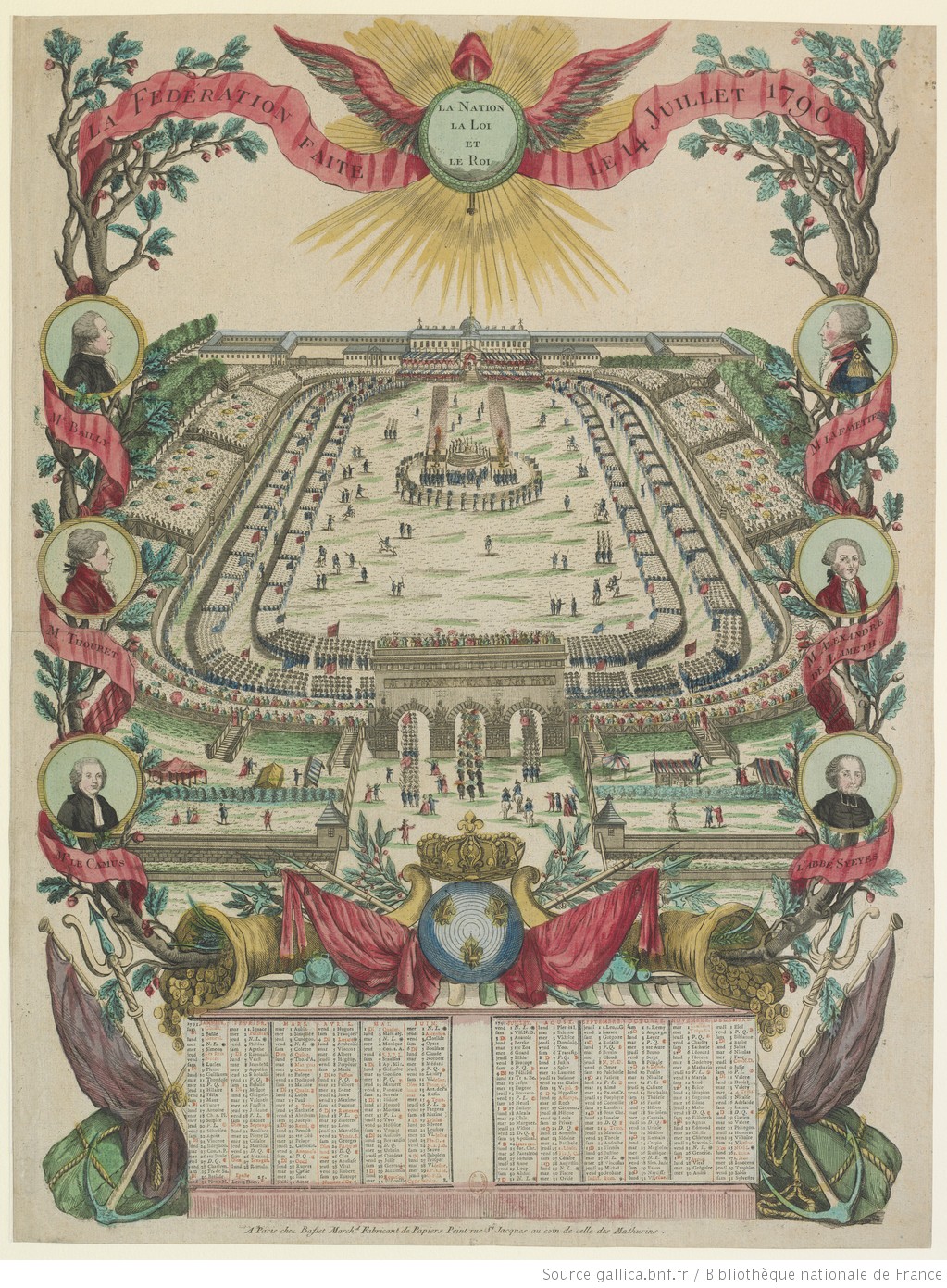 Titre : 
    La Fédération faite le 14 Juillet 1790 : la Nation la Loi et le Roi : [estampe] / [non identifié] 
Éditeur : 
    A Paris chez Basset, March.d Fabricant de Papiers Peint rue S.t Jacques au coin de celle des Mathurins 
Date d'édition : 
    1790
Fête de la fédération, jean Baptiste Cloquet, 1790, Musée de la Révolution de Vizille
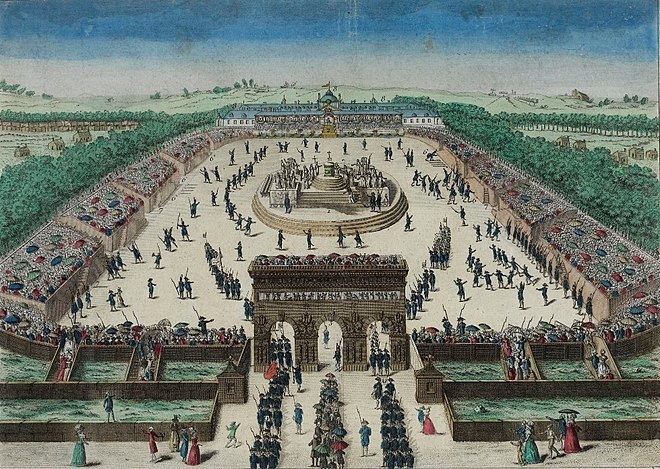 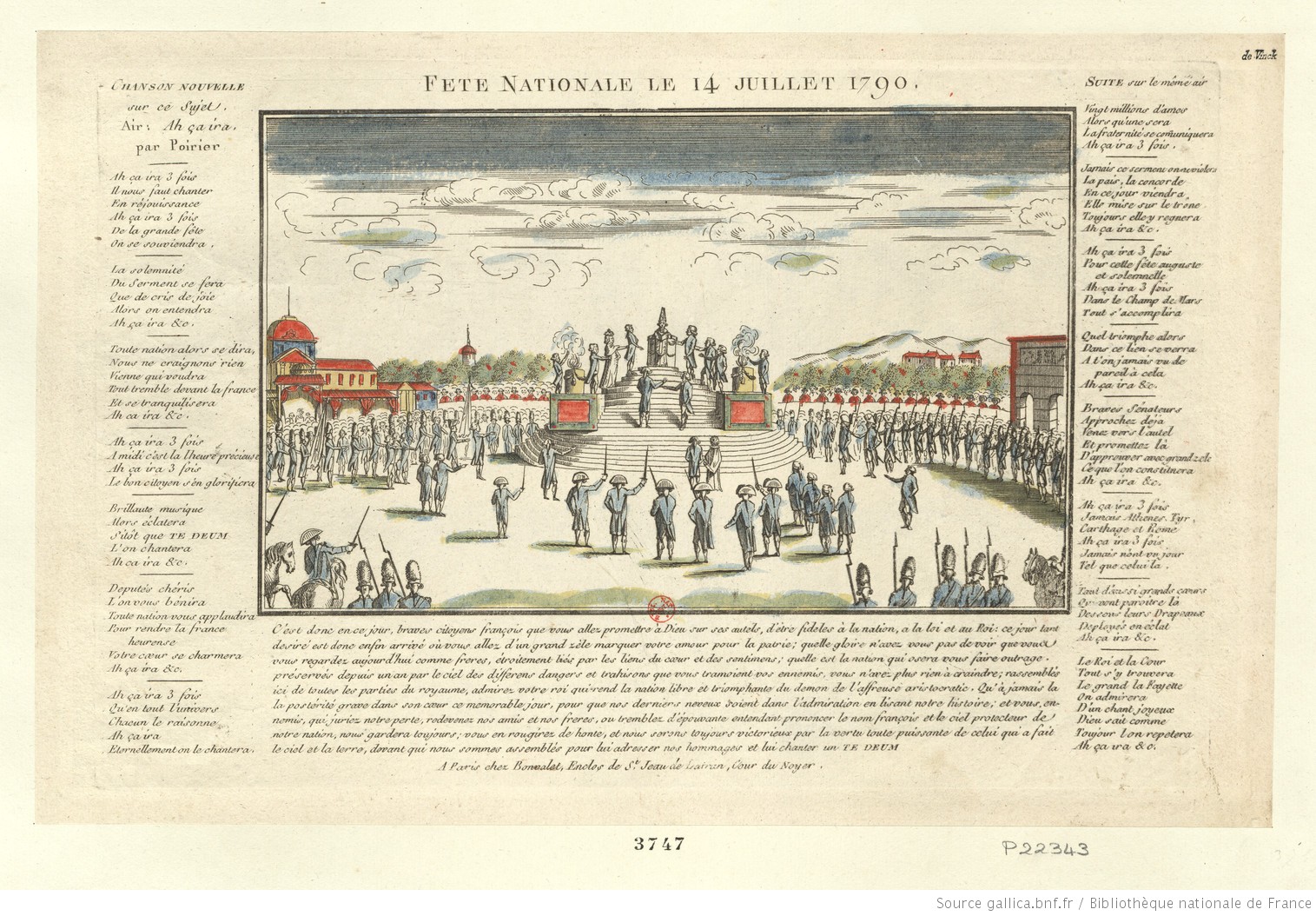 Titre : 
    Fête Nationale le 14 juillet 1790 : « c'est donc en ce jour, braves citoyens françois que vous allez promettre à Dieu sur ses autels, d'étre fidèles à la nation, à la loi et au Roi.. »: [estampe] 
Éditeur :  A Paris
Date d'édition : 1790
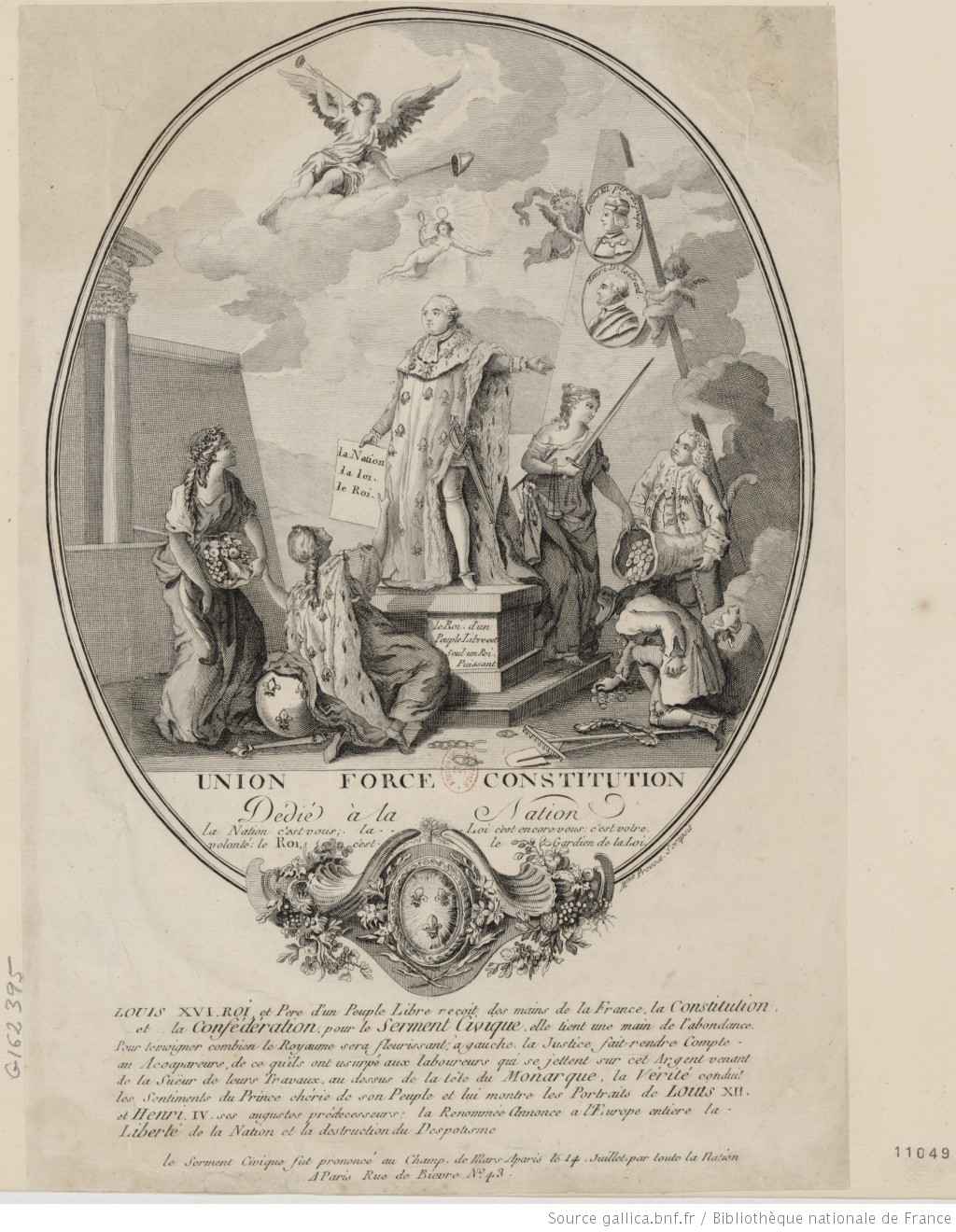 TITRE
Union force constitution : dédié à la nation. La nation c'est vous ; la loi c'est encore vous ; c'est votre volonté ; le Roi, c'est le gardien de la loi : Louis XVI, roi et père d'un peuple libre reçoit des mains de la France, la constitution et la Confédération, pour le serment civique, elle tient une main de l'abondance... : [estampe] / [non identifié] ; [lettre gravée par] Mme Prevost 
        Auteur :  
Prévost, Madame (17..-1... ; graveur). Graveur en lettres 
        Éditeur :  
(Paris) 
         Date d'édition :  
1790
«  le roi a levé le bras vers l’autel. « Moi , roi des français, je jure à la Nation d’employer tout le pouvoir qui m’est délégué par la loi constitutionnelle de l’Etat, à maintenir la constitution et à faire exécuter les lois »
Source, BNF, Gallica
La fête de la fédération permet de construire la notion de Nation
Une nation unifiée et reconciliée
Quel bilan faire de cette journée? Affirmation de la nation: Une idée partagée par tous? En classe de 1ere
Travail mené à partir d’articles de presse: site retronews 
Classe divisée en 3 groupes : organiser un débat : confronter différentes opinions et construire des arguments  ( construction du parcours citoyen / travail interdisciplinaire ): jeu de rôle qui permet de mettre en lumière les débats qui caractérisent cette période révolutionnaire
Mise en perspective : Une fête qui s’inscrit dans un long processus: ( qui accompagne la construction  de l’idée de nation)
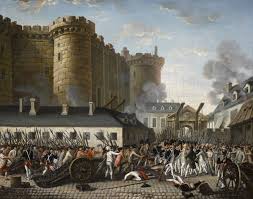 … qui avait débuté avant
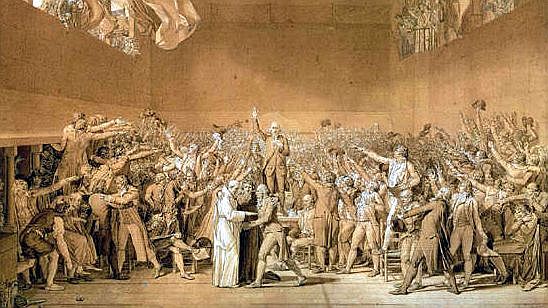 Tableau anonyme
Serment du Jeu de paume, Jacques Louis David, Musée du château de Versailles, 1791/1792
«  Art 3: Le principe de toute souveraineté réside essentiellement dans la Nation 
Art 6: la Loi est l’expression de la volonté générale. Tous les citoyens ont droit de concourir personnellement ou par leurs représentants à sa formation »
             Extraits DDHC, 26 août 1789
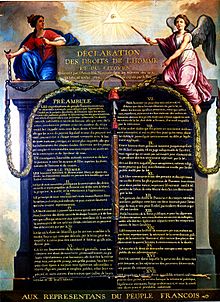 … Et qui se poursuit après: … et qui met fin à la souveraineté royale
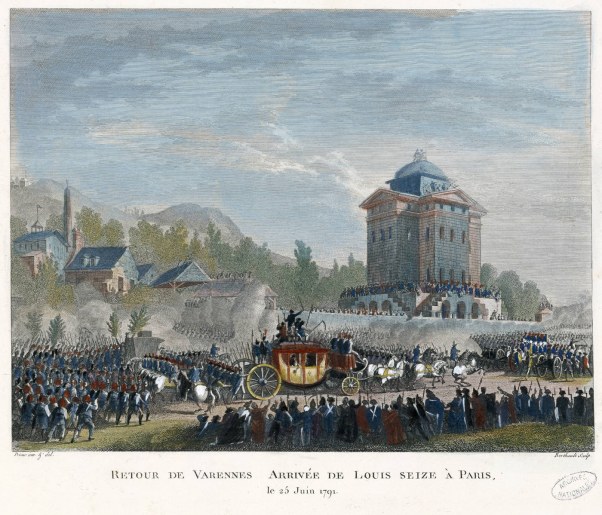 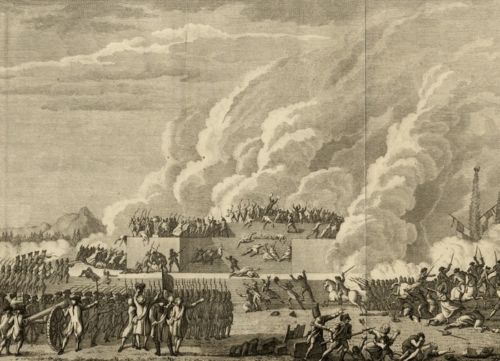 Fusillade du Champ de Mars, 1791, gravure anonyme 

Possibilité d’utiliser le film ‘ Un peuple et son Roi’ de pierre Schoeller, 2018
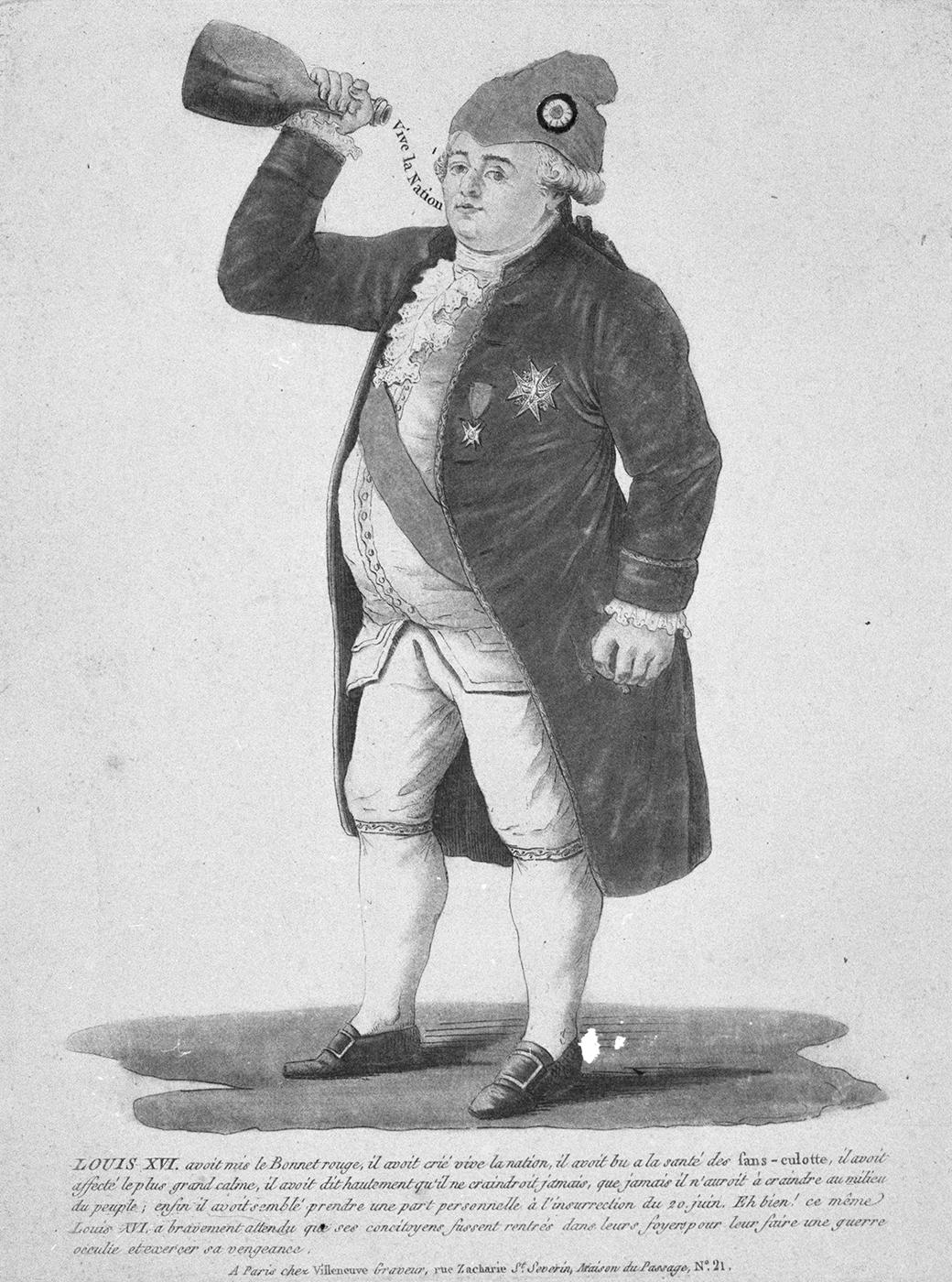 « Louis XVI avoit mis le Bonnet rouge, il avait crié vive la nation, il avoit bu à la santé des sans-culotte, il avait affecté le plus grand calme, il avoit dit hautement qu’il ne craindroit jamais, que jamais il n’auroit à craindre au milieu du peuple ; enfin il avoit semblé prendre une part personnelle à l’insurrection du 20 juin. Eh bien ! ce même Louis XVI a bravement attendu que ses concitoyens fussent rentrés dans leurs foyers pour leur faire une guerre occulte et exercer sa vengeance. »
Le roi humilié, estampe de Villeneuve, 1792
PPO: Décembre 1792- janvier 1793: Procès et mort de Louis XVI
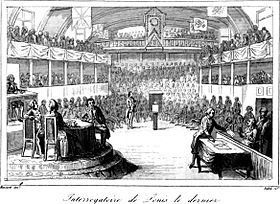 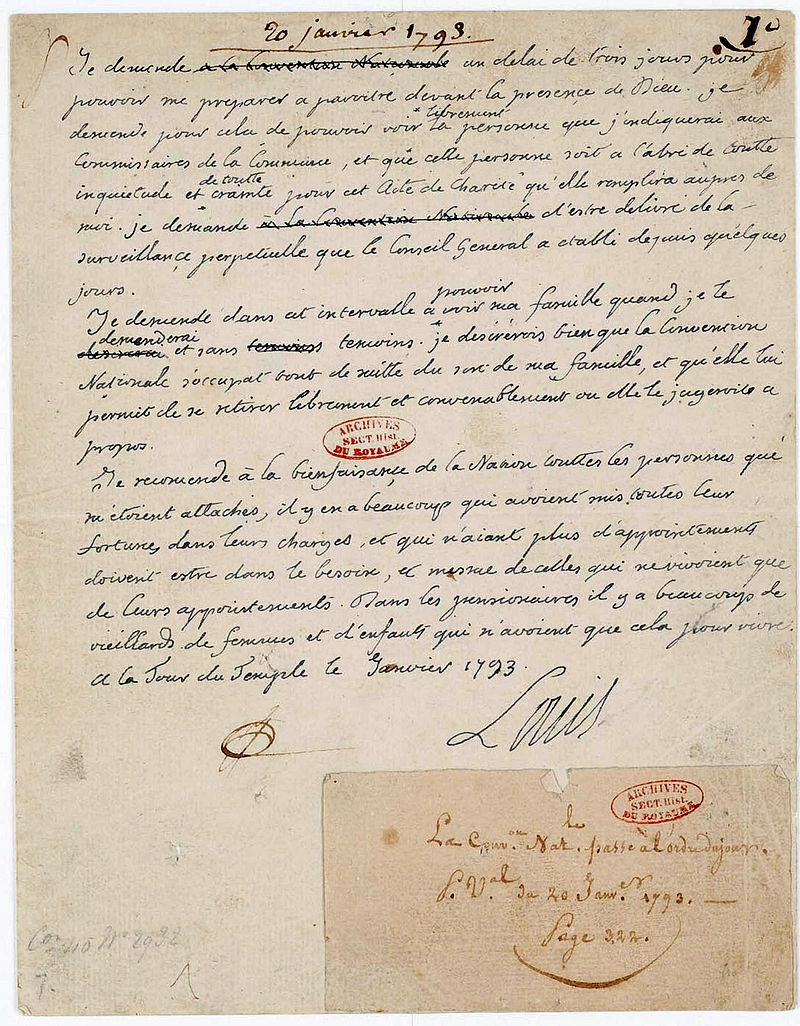 Dernière lettre du roi, Archives nationales
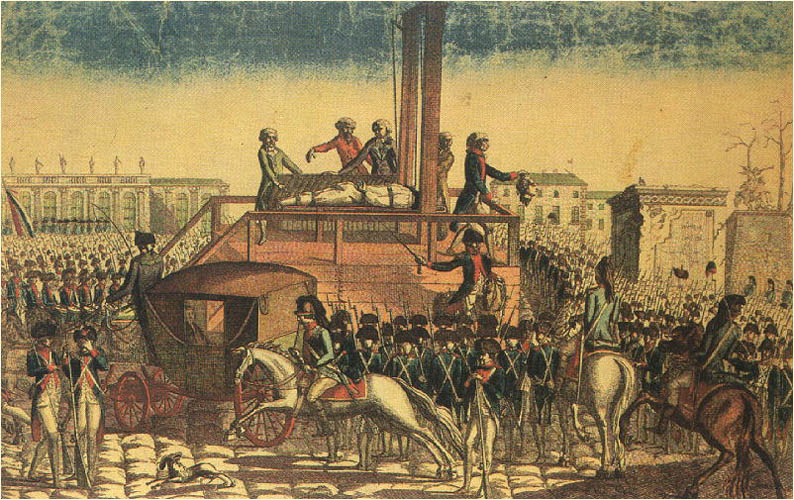 Exécution du roi, 21 janvier 1793, gravure allemande, 1793
La république se met en place
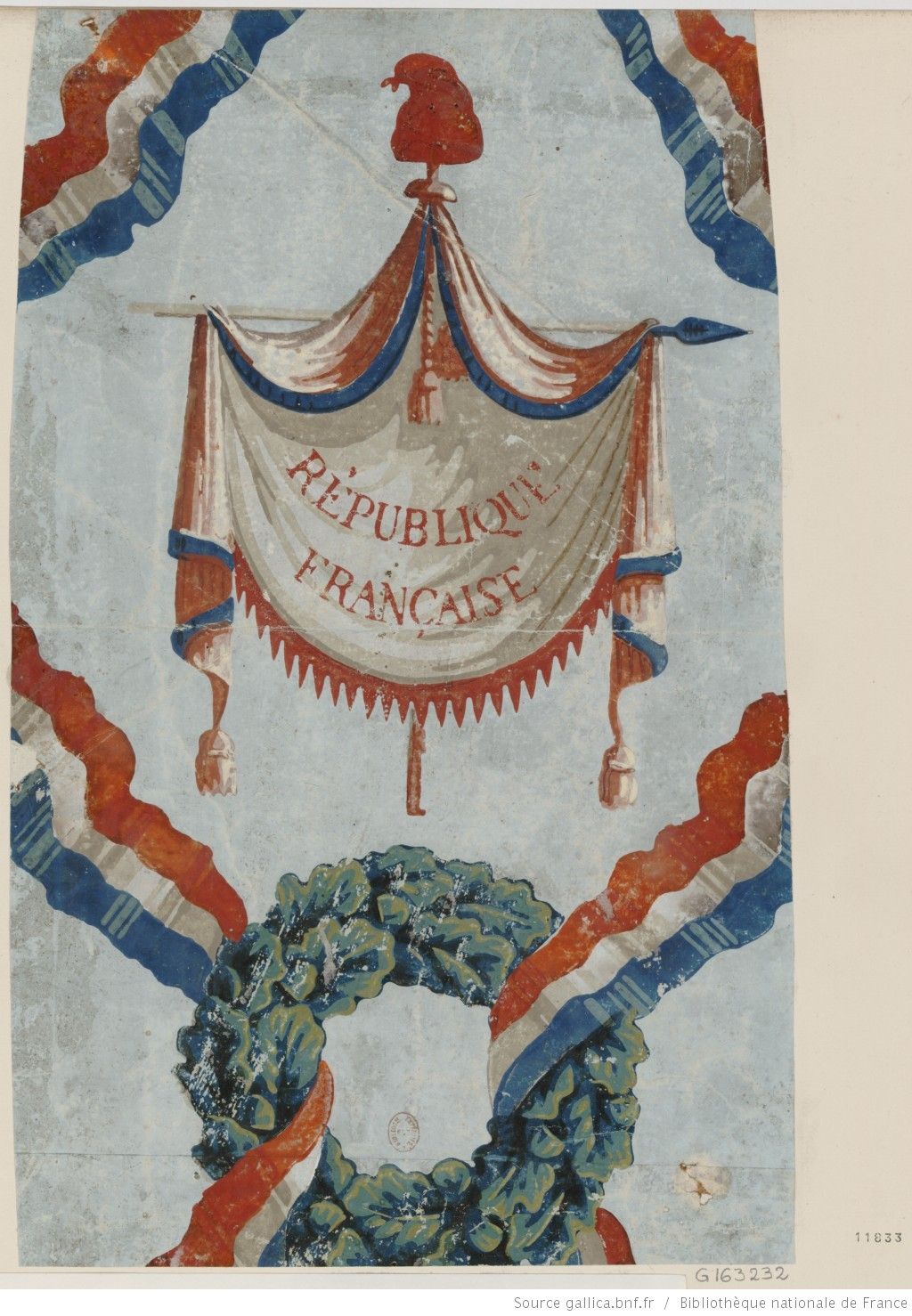 Estampe non identifiée
Gallica BNF
IV) PASSE/ PRESENT : la fête du 14 juillet:  Comment la  fête permet  de rassembler la nation autour de valeurs  et de renforcer la république  ?.
Comprendre que le passé éclaire le présent
Comprendre le sens des symboles et des valeurs de la république
le 14 juillet: enjeux du débat?
En 1880: nécessité d’offrir à la Nation une fête collective
Source: Pour mémoire, le 14 juillet, fête nationale, réseau canopé
Un choix multiple de dates entre 1789 et 1880
4 septembre
Installation de la république
Mais choix du 14 juillet 1790
Choix du Sénat : rapport d’Henri Martin, 20 juin 1880
Le 21 mai 1880, un député de Paris, Benjamin Raspail dépose un projet de loi adopté par la chambre des députés le 8 juin puis par le Sénat le 29 juin«  La république adopte le 14 juillet comme jour de fête nationale annuelle »
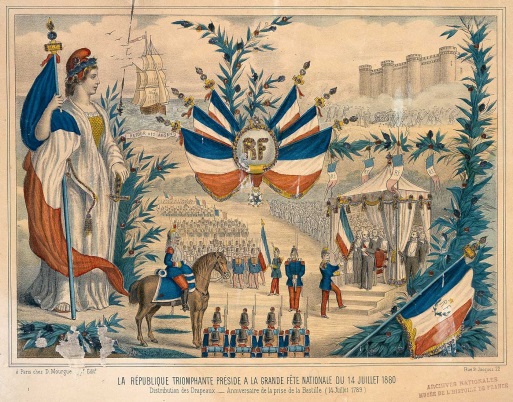 Le 14 juillet au village ( fin 19e siècle)
«  On attribuait aux gouvernements qui avaient précédé celui de la république toute la misère que Mazières, dans les deux Sèvres) sans échanges et sans industrie , avait connue.
On attribuait au contraire au régime républicain tout le mérite du progrès accompli. On était fier de participer au vote. Tous les ans le 14 juillet, une grande cérémonie républicaine était célébrée dans la joie, sur la place publique. Et le soir , un banquet ne réunissait pas moins de cent convives dans la grande salle de la mairie. Un discours était prononcé où l’on parlait invariablement de la Bastille. Une retraite aux flambeaux , un immense feu de joie auprès duquel spontanément on chantait la Marseillaise, terminait la fête. »
  R Thabault, Mon village : ses hommes, ses routes, son école, 1848/1914, Presses de Sciences Po, 1982
14 juillet 1889; 14 juillet important car
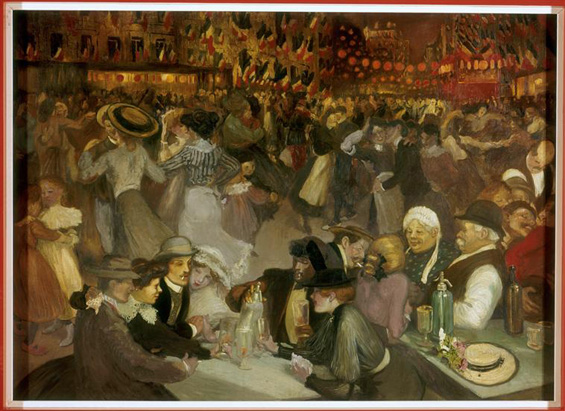 Théophile Steinlen( 1859/1923) le bal du 14 juillet
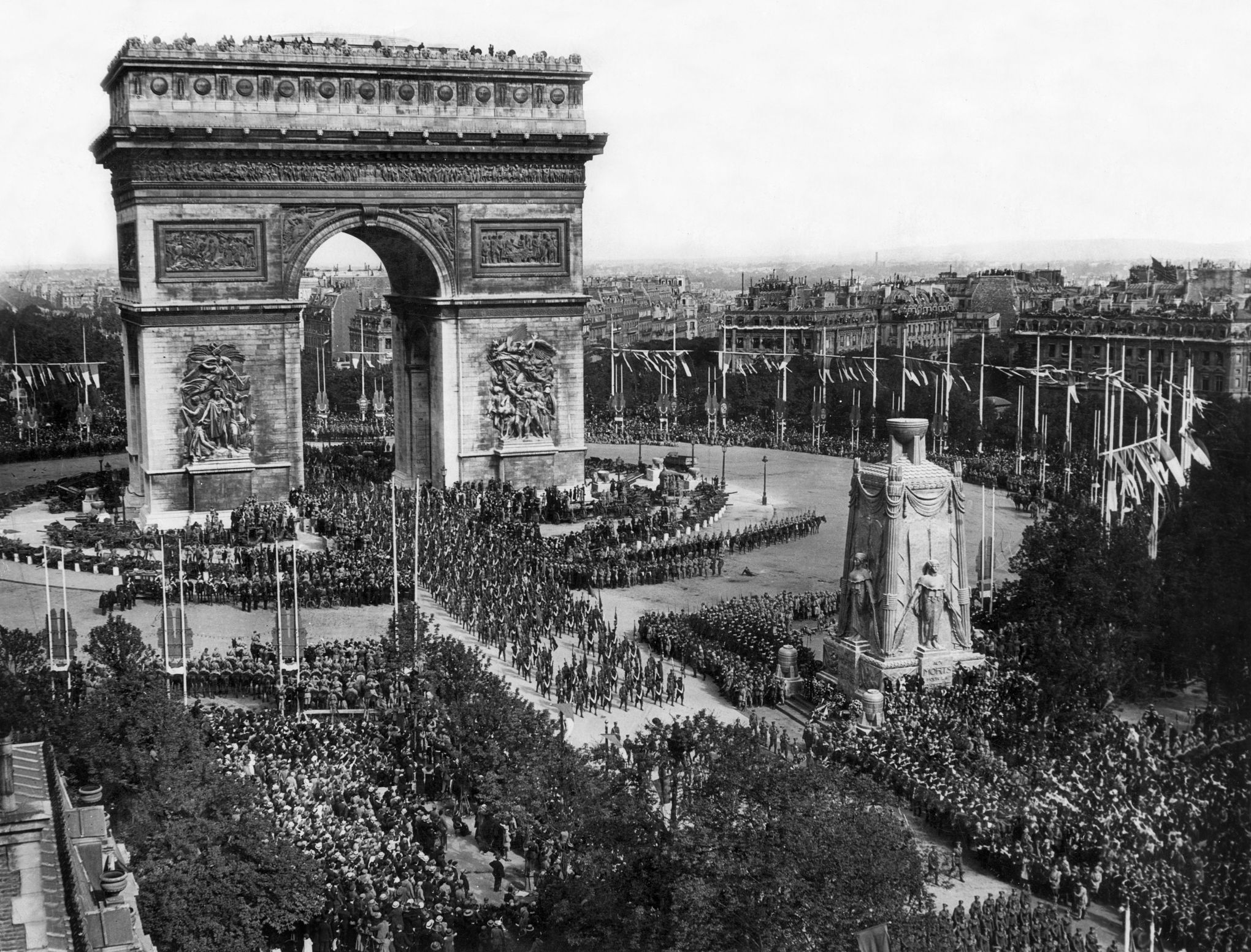 14 juillet 1919: «  Qui a vu ce jour a vécu »
Cénotaphe pour honorer les victimes de guerre
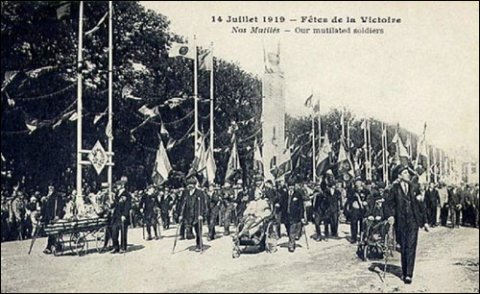 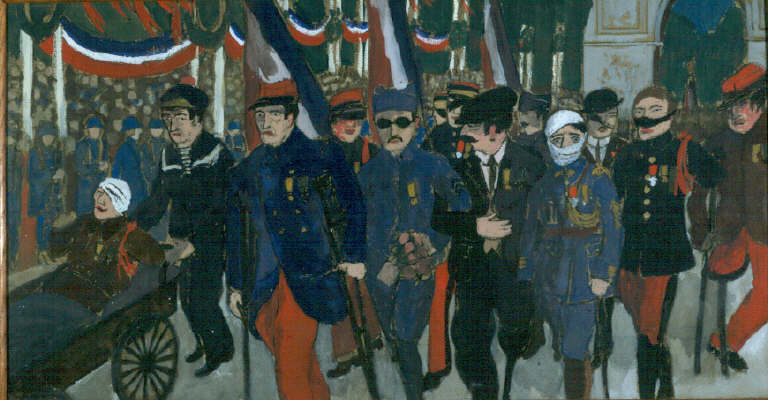 Jean Galtier-Boissière : Défilé des mutilés, 14 juillet 1919. Musée d'Histoire contemporaine
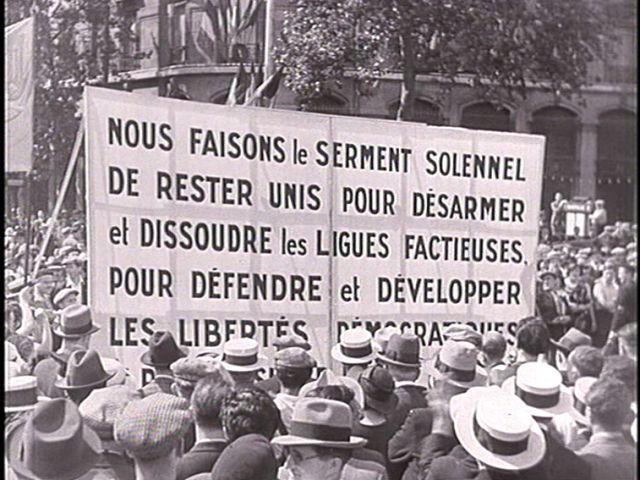 14 juillet 1935
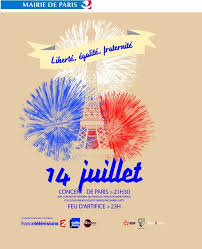 Une fête pour partager les valeurs de la République
Affiche 2013
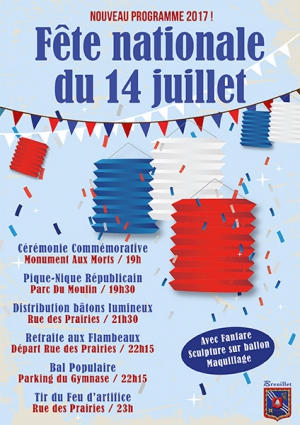 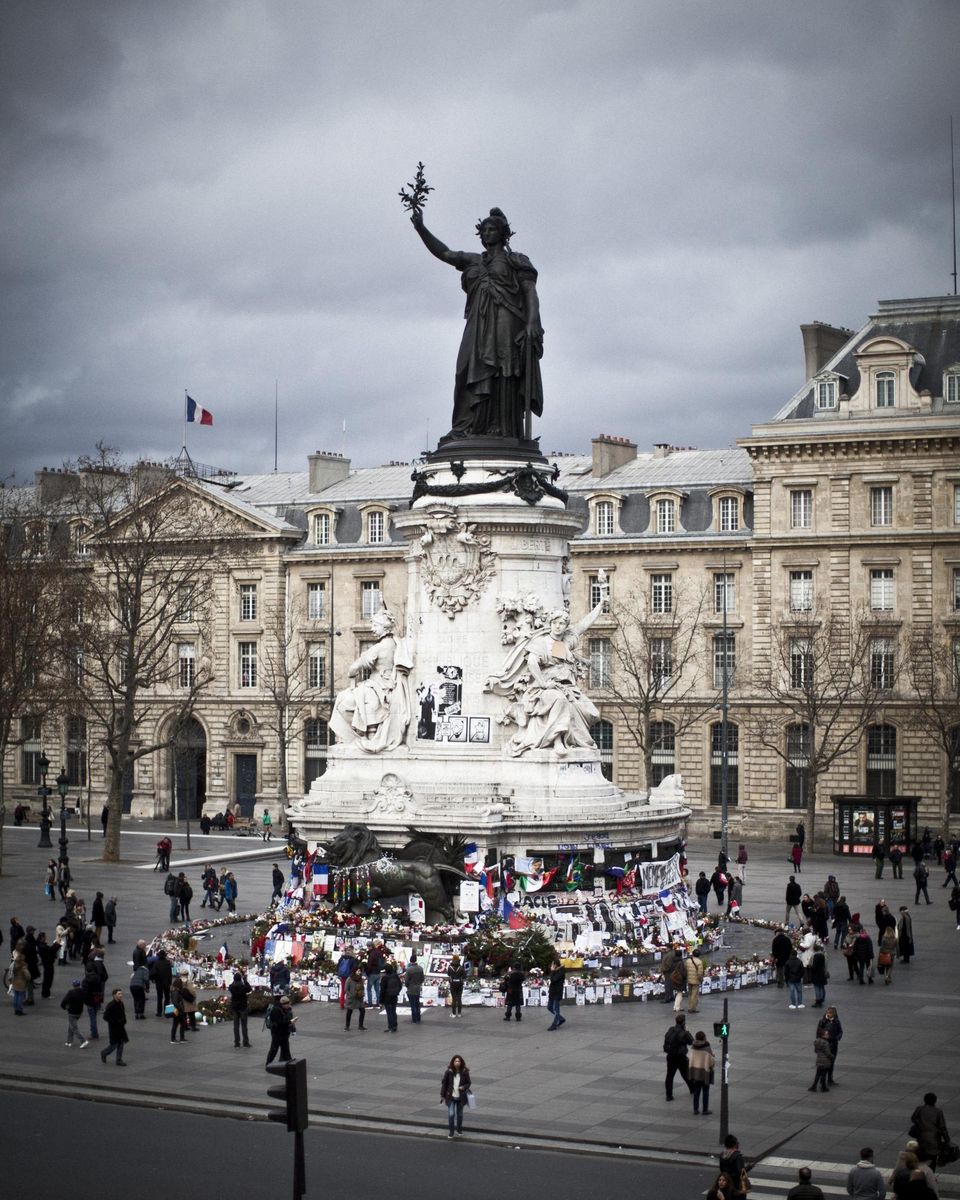 La Place de la République , Paris
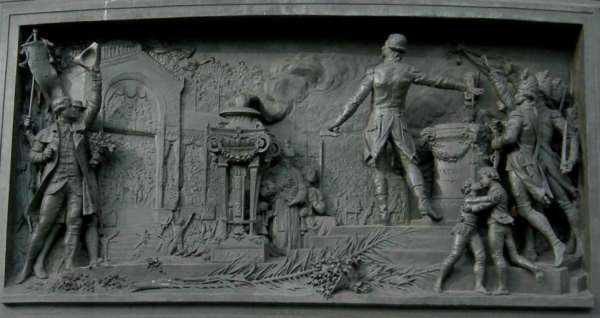 Bas relief de Léopold Morice  ( 1846/1920) , la fête de la fédération, sur le socle de la statue
Bibliographie
Ouvrages généraux sur la révolution:
Sophie Wahnich, la Révolution Française, un évènement de la raison sensible, 1787/1799, hachette supérieur, 2012
Jean Clément Martin, Nouvelle histoire de la Révolution française, Perrin, 2012
Philippe Bourdin et Cyril Triolaire, comprendre et enseigner la Révolution française, Belin, 2015
Annie Jourdan, Nouvelle histoire de la Révolution française, Flammarion, 2018

Les Collections de l’Histoire n°25, octobre-décembre 2004

Les Collections de l’Histoire n° 60, juillet 2013

La Révolution, Jean-Clément Martin, La Documentation photographique n° 8054, 2006

Dictionnaire critique de la Révolution Française, F. Furet M.Ozouf, Flammarion, 1989
Ouvrages sur la fête de la Fédération

Mona Ozouf, la fête révolutionnaire, 1789/1799, Folio Histoire, 1976 ( chapitre 2)
La fête de la fédération, sous la direction de Pascal Dupuy, Publication des Universités de rouen et du Havre, 2012
Sitographie
Site l’histoire par l’image 
Site éduthèque.retronews.fr
Site du musée Carnavalet
Site du musée de Vizille 
Site Cndp ( dossier sur le 14 juillet)
Zero de conduite ( dossier sur le film Un peuple et son Roi)